Streptococcus(Στρεπτόκοκκοι)
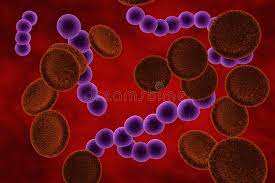 Μάθημα: Μικροβιολογία 
Τμήμα: Γιατρ
Καθηγήτρια: Βασιλείου Άννα 
6ο ΕΠΑ.Λ Ιωαννίνων 
2022-23
Streptococcus(Στρεπτόκοκκοι)
Ορισμός: 
Gram (+) κόκκοι 
Σφαιρικοί – ωοειδείς 
Κατά ζεύγη – αλυσίδες
Ακίνητοι 
Άσποροι 
Αυστηρά-εκλεκτικά αναερόβιοι ή CO2 
Καταλάση (-)
Φ.Μ.Χ ή Παθογόνα
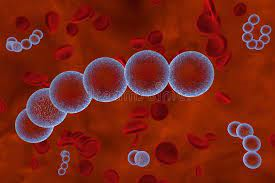 Είδη Αιμόλυσης Αιμολυτικός Στρεπτόκοκκος σε αιματούχο άγαρ
Είδη Αιμόλυσης Αιμολυτικός Στρεπτόκοκκος σε αιματούχο άγαρ
Είδη Αιμόλυσης Αιμολυτικός Στρεπτόκοκκος σε αιματούχο άγαρ
Είδη Streptococcus –Άνθρωπος
Ανήκει:
Β αιμολυτικούς Στρεπτόκοκκους
Πυογόνοι 
Του στόματος
Γαλακτικοί
Αναερόβιοι 
Και άλλοι
β-αιμολυτικοί Στρεπτόκοκκοι
Ορολογική τυποποίηση κατά Lancefield
Διαχωρίζονται σε 20 ορο-ομάδες (A, B, C…)
Βάσει ύπαρξης ή μη πολυσακχαριδικού αντιγόνο C 

Ομάδα Α
70 ορολογικούς τύπους 
Λόγω ύπαρξης πρωτεϊνης Μ
Πυογόνου Στρεπτόκοκκου(β-αιμολυτικός Α ομάδας)- ορολογική τυποποίηση κατά Lancefield
Βάσει Σακχαριδικού αντιγόνου C
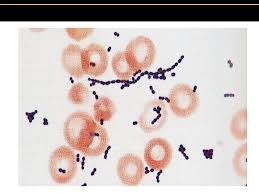 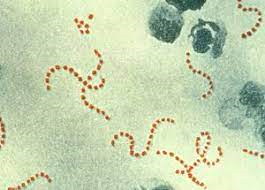 Πυογόνου Στρεπτόκοκκου(β-αιμολυτικός Α ομάδας)Καλλιέργεια:
Εμπλουτισμένα θρεπτικά υλικά (αίμα)
Αερόβιες-αναερόβιες συνθήκες
37ο C
Μακροσκοπική παρατήρηση: 
Μικρές αποικίες 
Λευκές
Max ζώνη β-αιμόλυσης
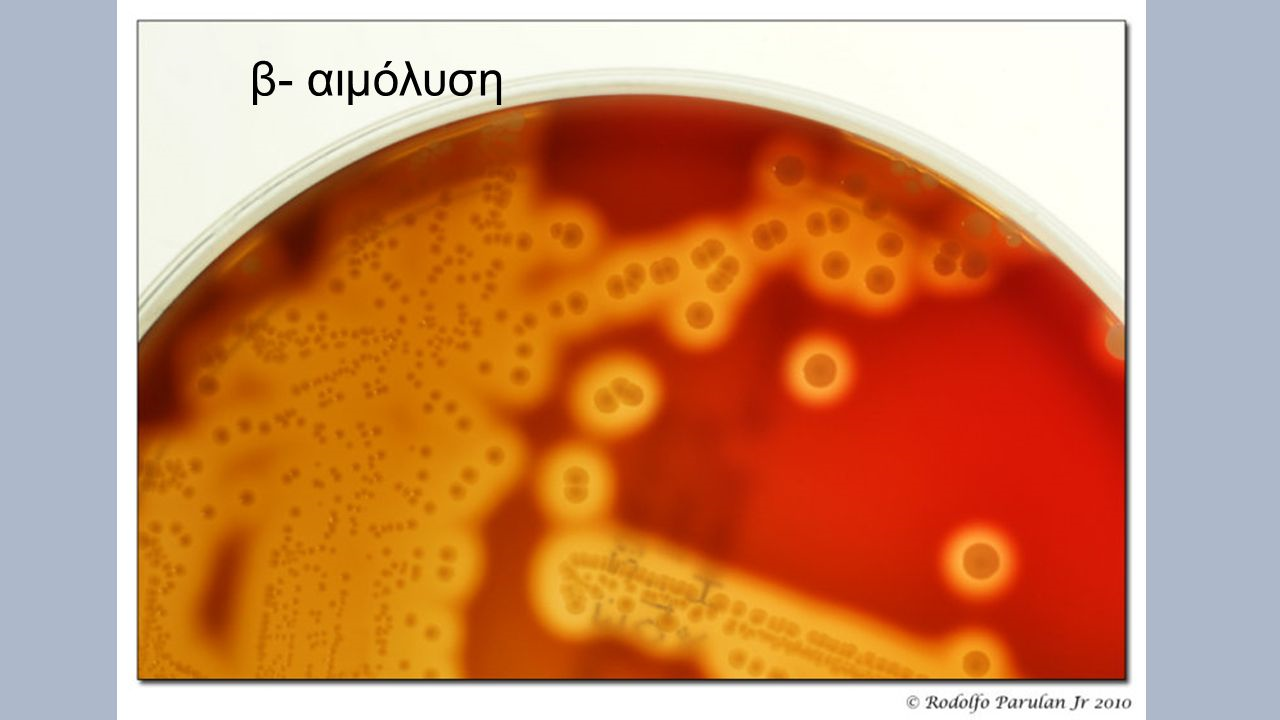 Πυογόνου Στρεπτόκοκκου(β-αιμολυτικός Α ομάδας)Βιοχημικές ιδιότητες
(+) και (-) αποτέλεσμα δοκιμής καταλάσης
Καλλιέργεια με εμφάνιση Στρεπτόκοκκου ομάδας Α και C
Καλλιέργειες με (+) δοκιμασίες Εσκουλίνης)
Πυογόνοι ΣτρεπτόκοκκοιΤοξίνες και ένζυμα
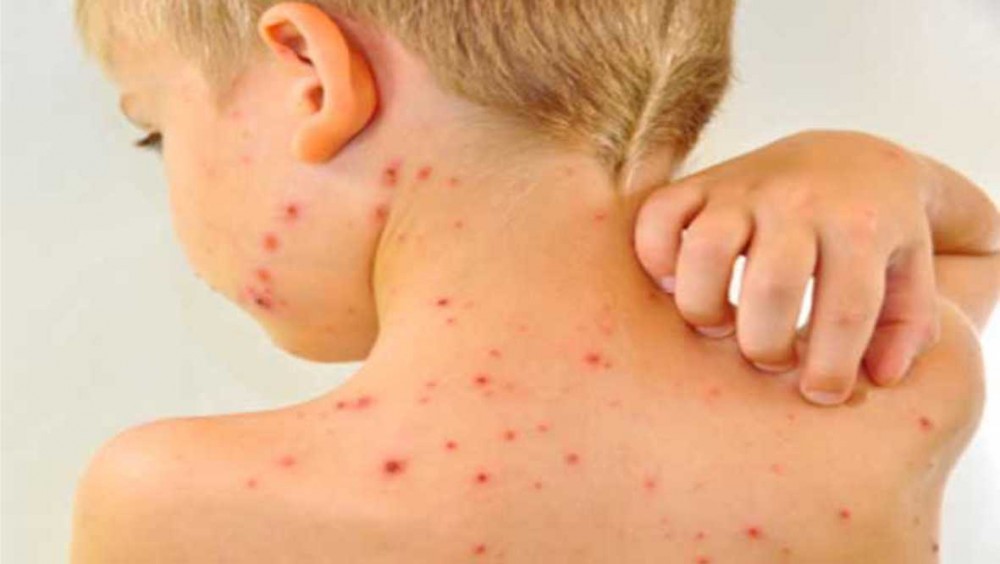 Ερυθρογόνος Τοξίνη  



Αιμολυσίνες   Στρεπτολυσίνες O, S  - Αντιστρεπτολυσίνες -ASO


Ένζυμα (Υαλουρονιδάση, στρεπτοκινάση κ.α.)
[Speaker Notes: Οστρακια]
Πυογόνοι Στρεπτόκοκκοι Παθογόνος ΔράσηΣτρεπτοκοκκυκή Αμυγδαλίτιδα και επιπλοκές
Υλικό προς εξέταση:
Πύο 
Υγρά κλειστών κοιλοτήτων 
Φαρυγγικό επίχρισμα κ.α.
Εργαστηριακή Διάγνωση
Καλλιέργεια σε αιματούχο άγαρ 
Χρώση Gram 
Έλεγχος ευαισθησίας Βακιτρασίνη 0.04 μονάδες 
Ορολογική τυποποποίηση κατά Lancefield 
ASO (Στρεπτολυσίνη Ο)